MN eLearning Summit
Active Learning: An essential element for student engagement in online course design and delivery
Introductions
Arshia Khan Ph.D
Brooke Palkie Ed.D
Ona Egbue Ph. D
Objectives/Outcomes
Student engagement in online course design

How Mobile learning can improve student engagement?

Active learning that can be applied to online/hybrid or face-to-face classes
Participant Participation
Poll Everywhere

*Ona – will please add brief instructions for the audience?
Course Design
Main Elements: 
First view of online course

Identifying Deliverables / Resources

Navigation
  Instructional Material 
  Discussions
  Assessments
Course design
Use of templates

Best practices
Development of Community
Start with a warm welcome
Clear expectations
Design a welcome page for each unit
Provide audio options
Incorporate applications/activities (even if not graded) for each unit
Provide multiple types of assessment options
Consistency with intuitive navigation
Provide both virtual (synchronous) and offline (asynchronous) activities
 Make sure to have enough instructor involvement
Discussion
Types:
General questions/logistics (not graded)
Subject matter (graded)
Groups 
Role playing 
Debates 
Virtual rooms (Synchronous learning)
Online Office hours
Assessment
Alternative Options: 
Polls 

Rubrics 

Debates
Use of Rubrics
Are you truly articulating the assignment expectations? 
How to best use a Rubric: 
Guide students in performance
Teaching students that learning is their responsibility
Provide both the scoring sheet and all definitions 
Highlight self reflection
Teach students to use the rubrics to self reflect on assignments before submission
Take away the guessing game
Lends to equality in grading and standardized expectations
Clearly delineate point values
Utilize rubrics to identify student strengths and support any weaknesses 
Enhance the visual representations to students with individualized feedback within the rubric
Use of Bloom’s Taxonomy
Understanding the levels of Bloom’s 
Identify how/where content is introduced
Do you know the content you want woven throughout the curriculum? 
Identify how it is leveled throughout the curriculum
Does it meet the necessary level where intended? 
Provide examples of levels to faculty 
Make it a group
Use of Google Docs
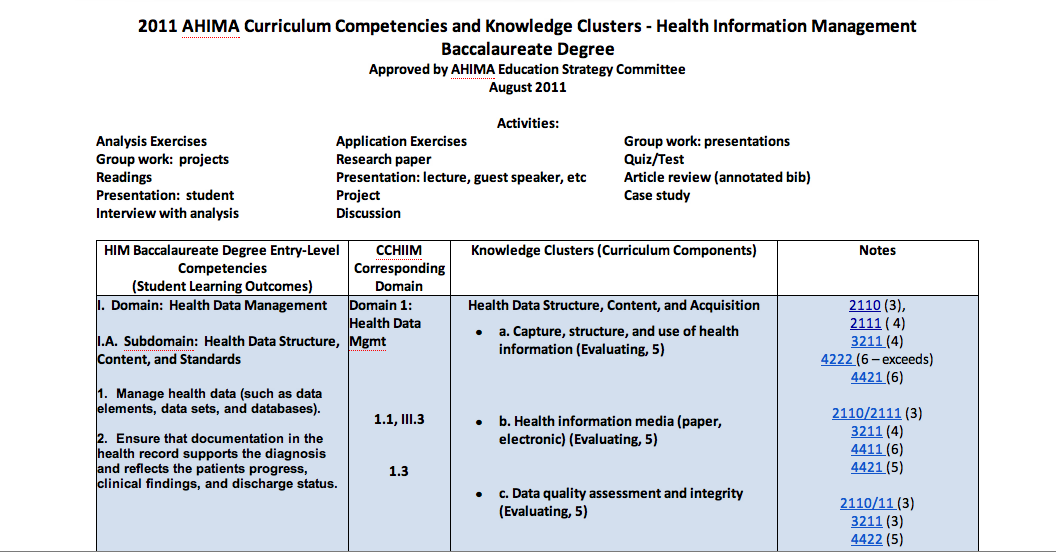 Linking of Google Docs
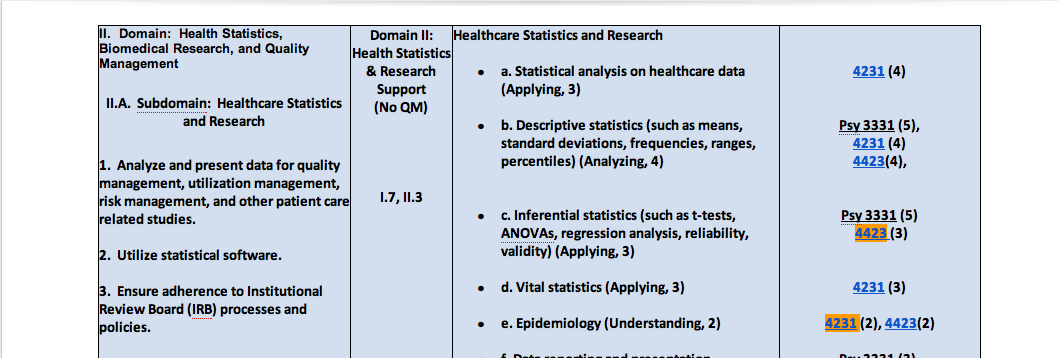 Instructional Materials
Tools: 
Videos 

Annotated powerpoints

Podcasts

Mobile device accessibility
eLearning Tools
Cooperative Learning / Research
Demonstrations
Audacity
Blogs/Wikis
Group Pages
Adobe Connect
Instructor Feedback
Jing
Camtasia
You Tube
ePortfolios
Turnit-in 
Instructor Feedback
Jing
Time Management
Faculty
Course Design 	
Delivery 

Students
Expectations
Time commitment
Independent
Frustrations
Faculty
time
resources
advisement
Questions/clarifications 

Student
Lack physical proximity
Community/Belonging
Awareness of expectations
Collaborations
What can they lead to? 
Technology
Cross Discipline Collaborations
Creation of a Community atmosphere
Academic / Industry Partnerships
Important for the college/university:
Recruitment
Research/scholarship

Importance for faculty:
Strengthen the skills of faculty
Keeps faculty current
Informs curriculum development
Research/Scholarship

Important for students:
Obtain real hands on experience
Jobs!
How to collaborate
Where to start?
Find something that is mutually beneficial
Training
Grants
Other needs…

Organizing the partnership
Need a champion from the college and a champion from the industry partner

Be creative!
Questions
Resources
American Productivity and Quality Center, Assessing Learning Outcomes. Consortium Benchmarking Study, Best–in-Class Report (Houston: American Productivity and Quality Center, 1998), 9-10. 43 institutions participated in the study. 
Association of American Colleges and Universities. Taking Responsibility for the Quality of the Baccalaureate Degree. (Washington, D.C.: Association of American Colleges and Universities 2004) chapter 3. 
http://assessment.uconn.edu/docs/resources/AAHE_Principles_of_Good_Practice.pdf
Resources
Bloom, B. S. (1969). Taxonomy of educational objectives: The classification of educational goals : Handbook I, Cognitive domain. New York: McKay.
 
Bloom, B. S., et al. (1994). Excerpts from the "Taxonomy of educational objectives, the classification of educational goals, handbook I: Cognitive domain." In L. W. Anderson & L. A.
Resources
Gronlund, N. E. (1991). How to write and use instructional objectives, Fourth Ed. New York: Macmillan Publishing Co.
https://www.qualitymatters.org/rubric
Newell, William H. Educating for a Complex World: Integrative Learning and Interdisciplinary Studies. Association of American Colleges & Universities
https://www.aacu.org/publications-research/periodicals/educating-complex-world-integrative-learning-and-interdisciplinary
Resources
Fink, L. Dee. (2015) Designing Instruction for Significant Learning. National Education Association http://www.nea.org/home/34960.htm
 
Poll, Kathleen, Widen, Jeanne, and Sherrie Weller. (2014) Six Instructional Best Practices for Online Engagement and Retention Best_Practices_for_Online_Engagement_and_Retention_Poll_Widen_Weller_2.pdf
Resources
Person (2014)  http://www.pearsoned.com/news/pearson-releases-report-on-best-practices-for-implementing-successful-online-programs-at-higher-education-institutions/